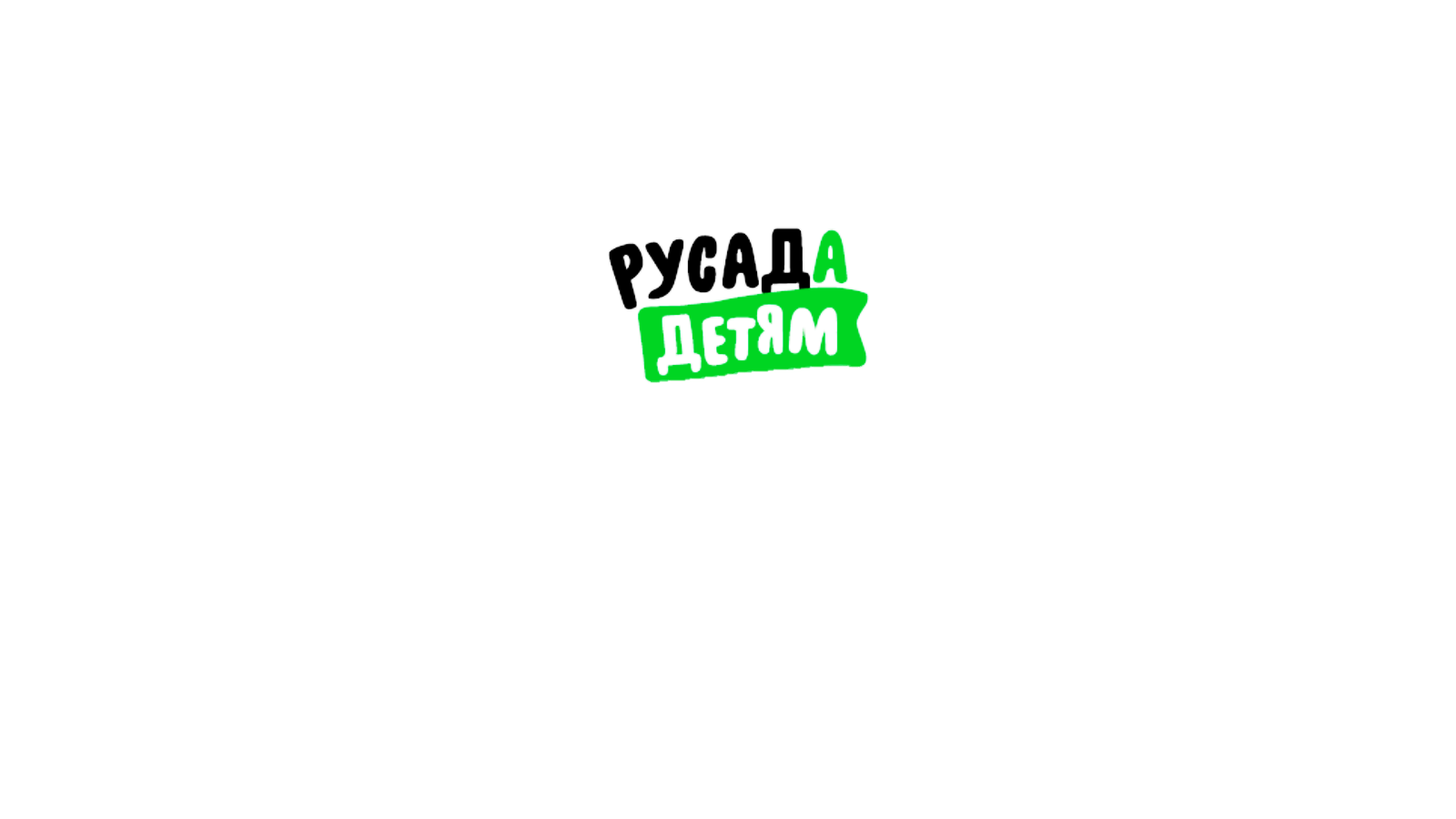 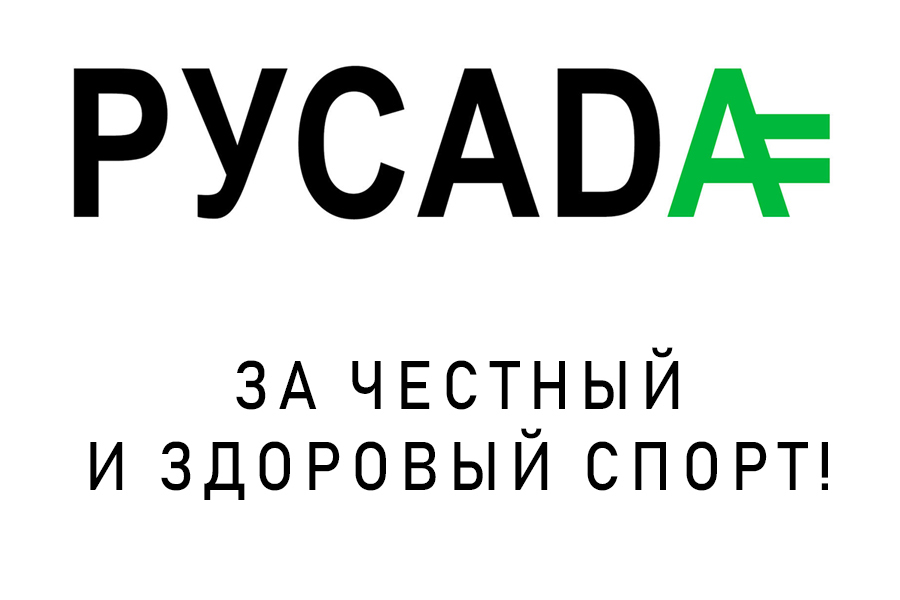 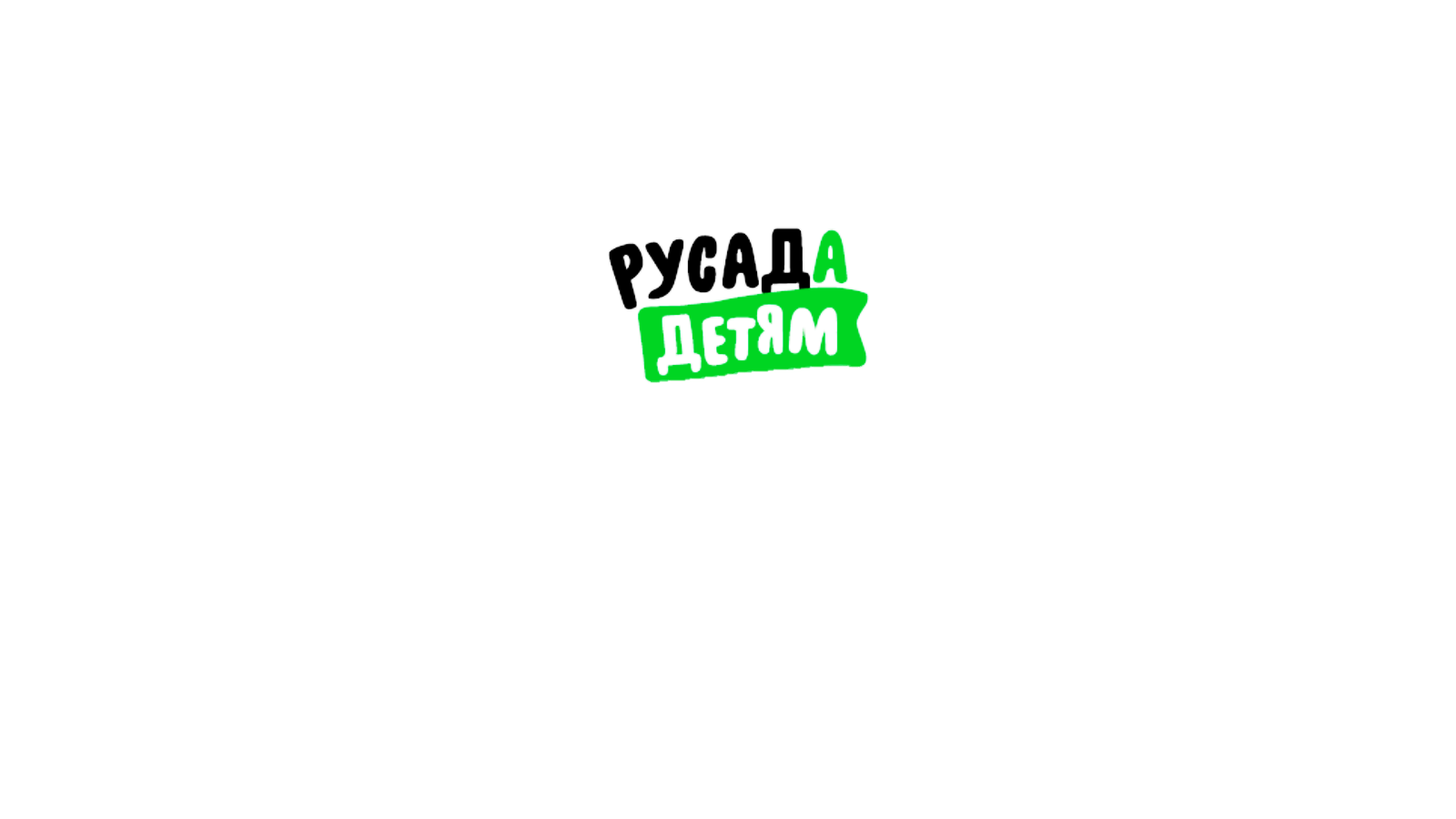 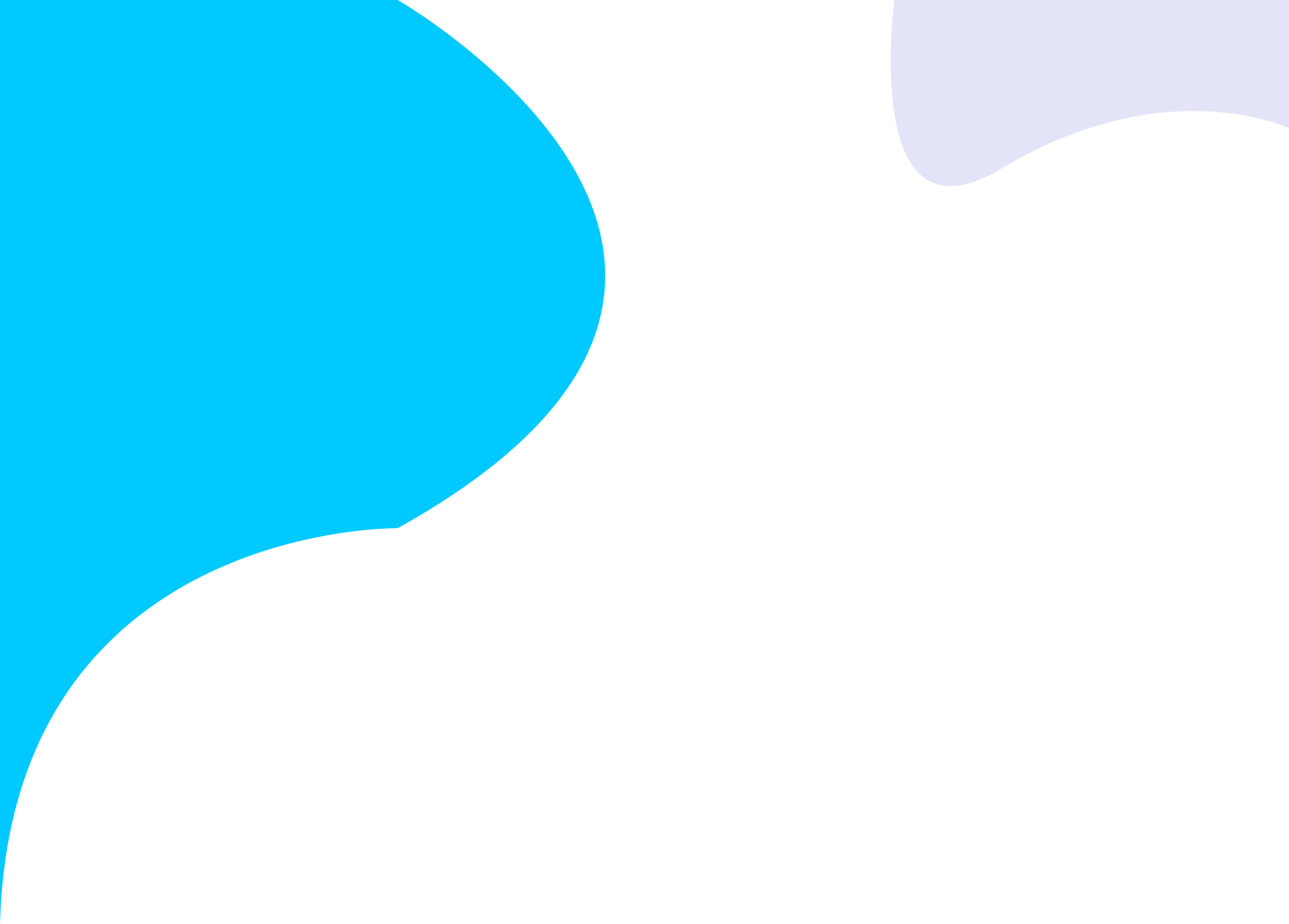 ОКРУЖЕНИЕ
Родители, тренеры, врачи, психологи – все они сказывают влияние на спортсмена и могут положительно или негативно воздействовать на его модель поведения
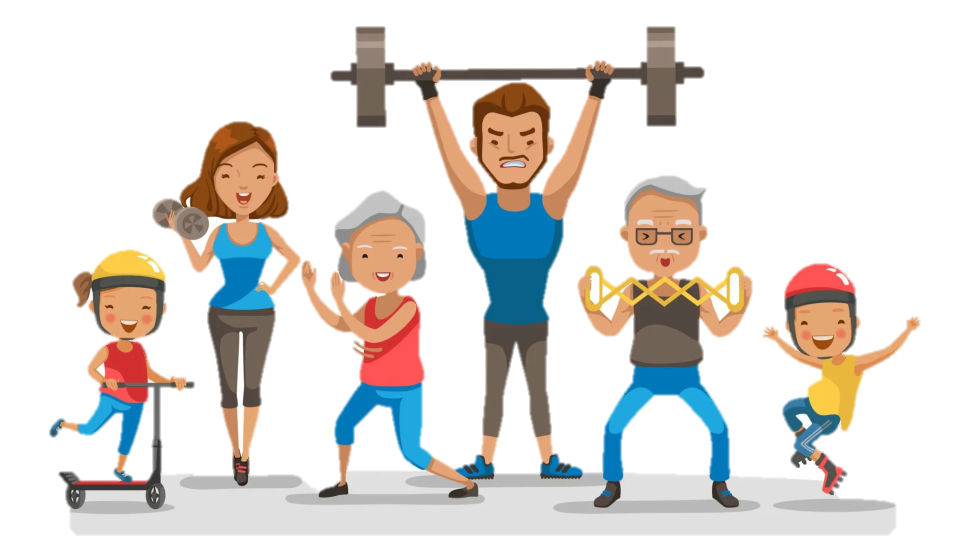 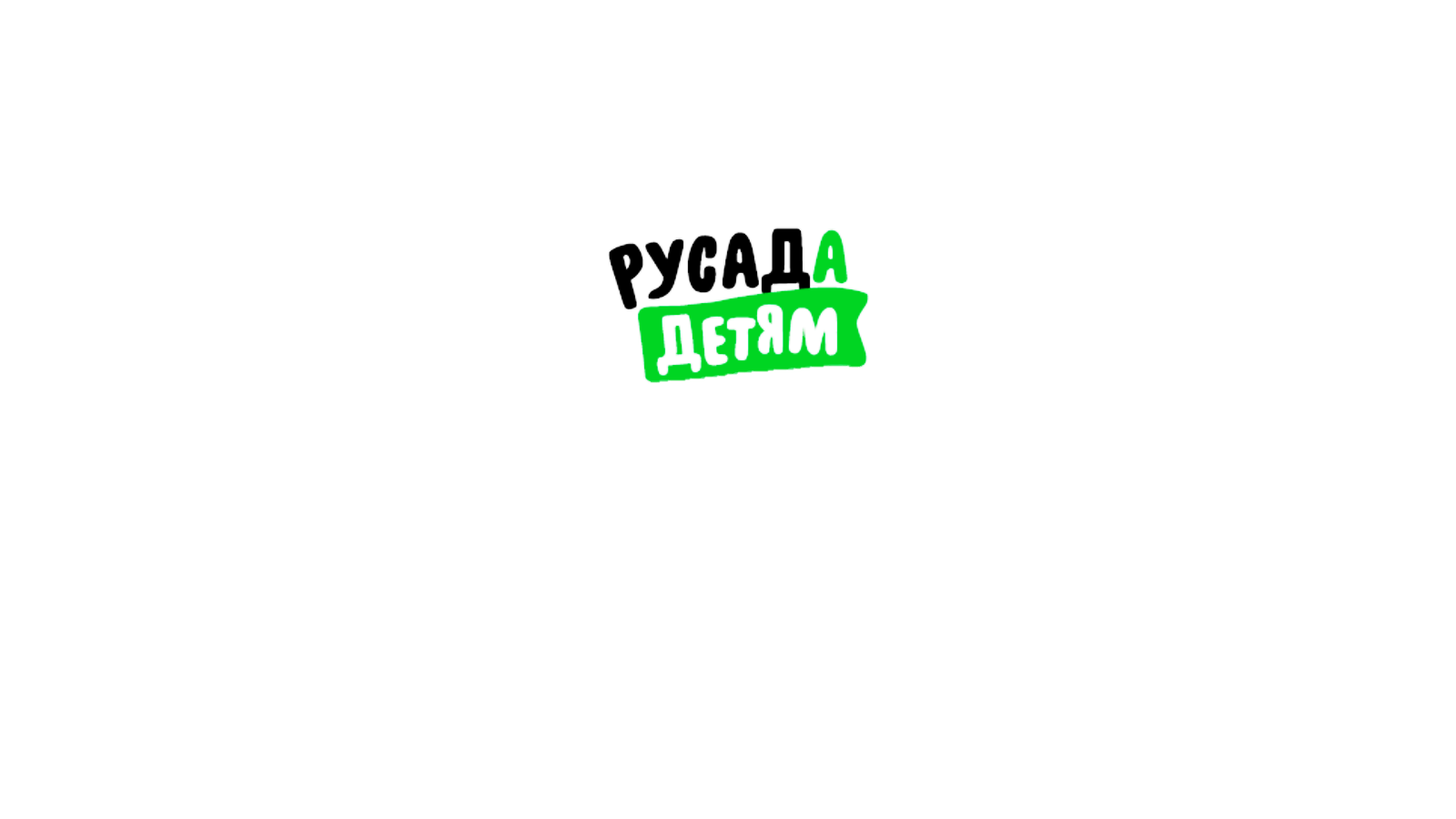 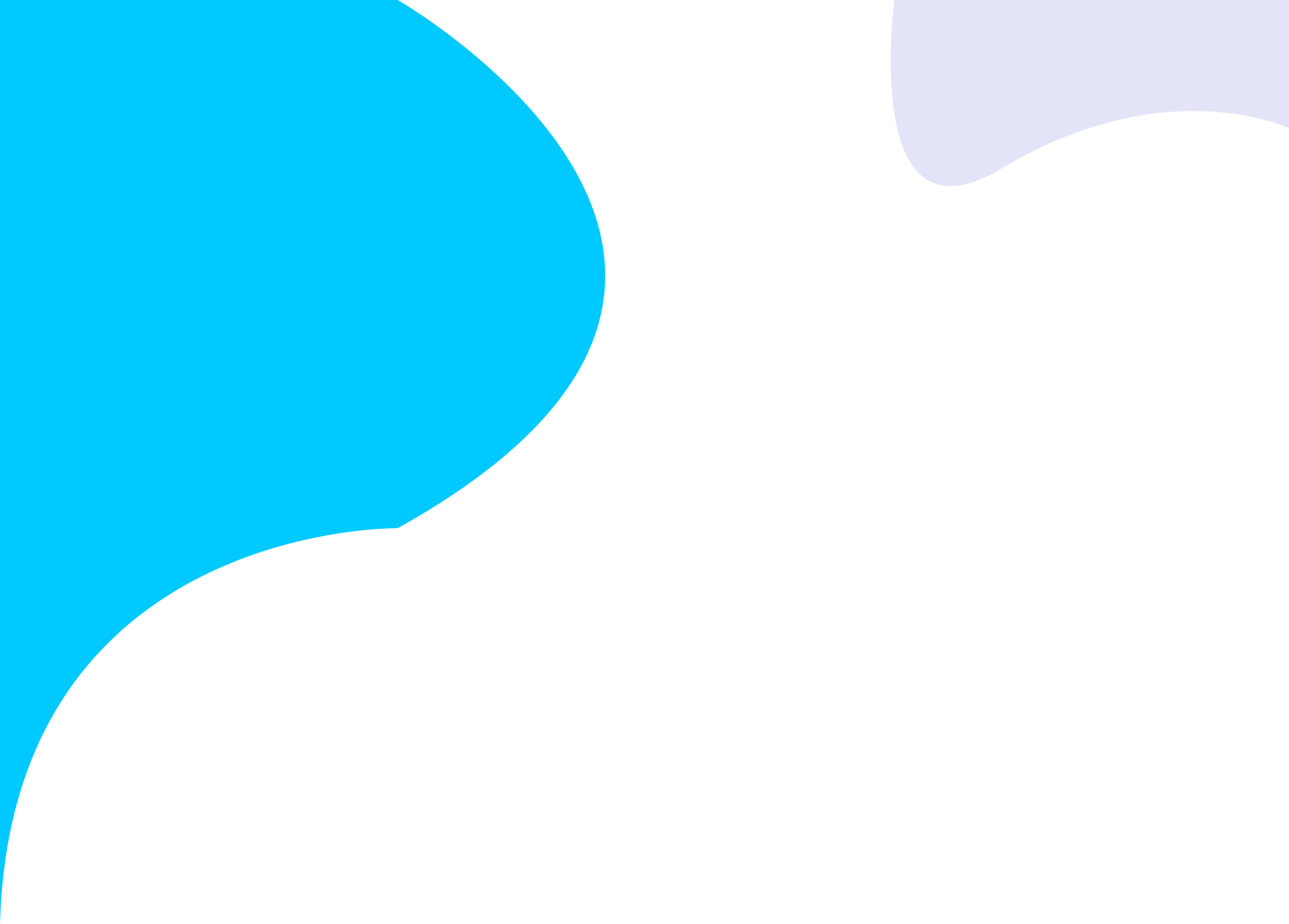 ОКРУЖЕНИЕ
Цель игры
Задание
Карточка поможет провести разделение между положительным и негативным влиянием окружения на действия спортсмена
Помести каждую фразу в нужный столбец в таблицу
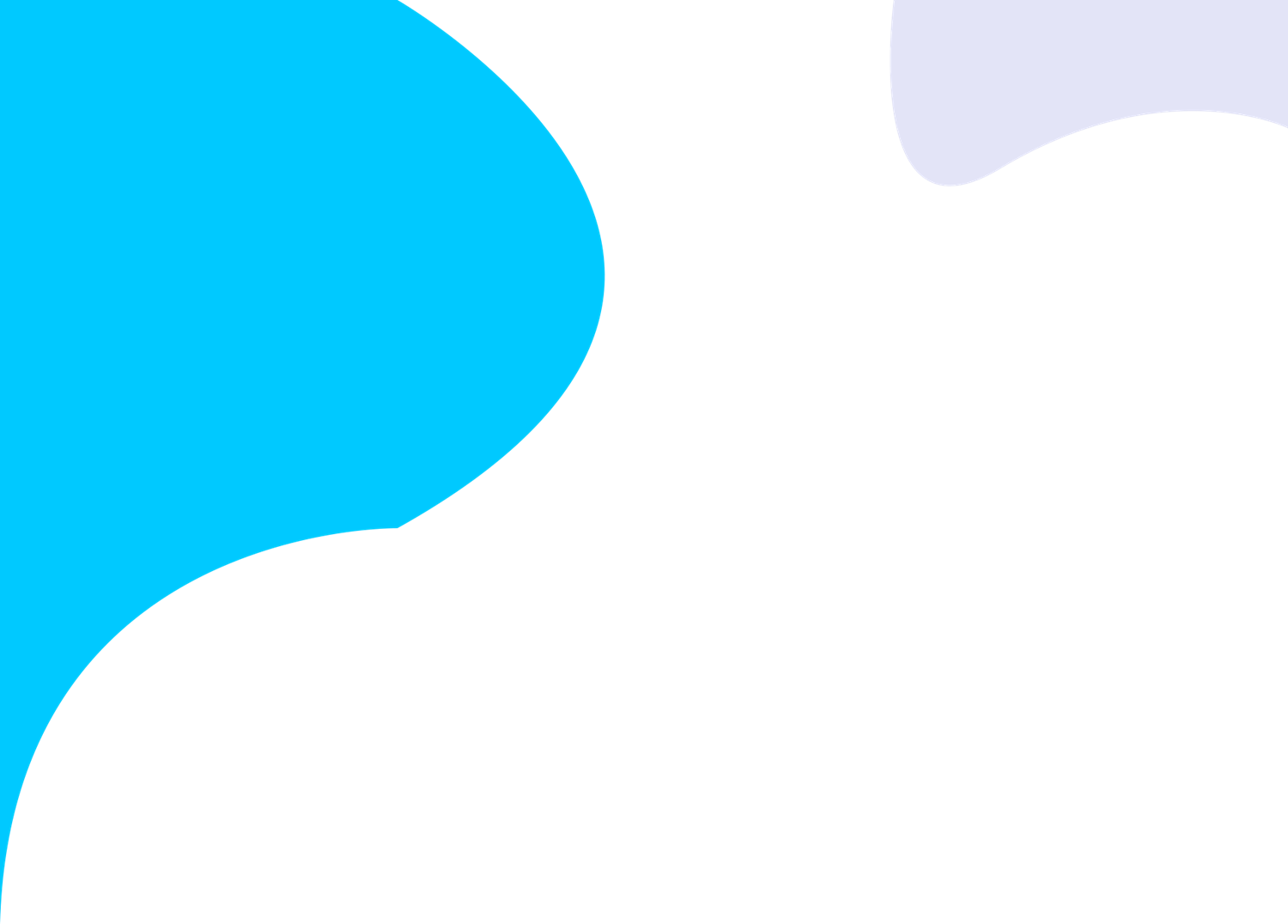 ВЛИЯНИЕ ОКРУЖЕНИЯ
ПОЛОЖИТЕЛЬНОЕ
НЕГАТИВНОЕ
3. НЕПРИЕМЛИМОСТЬ ОШИБОК
1.            ПООЩРЕНИЕ САМОСОВЕРШЕНСТВОВАНИЯ
2.   СТРЕМЛЕНИЕ К ПОБЕДЕ ЛЮБОЙ ЦЕНОЙ
4.  ПОДДЕРЖКА ПРИ ЛЮБОМ РЕЗУЛЬТАТЕ
7.  ИЗНУРЕНИЕ ОРГАНИЗМА ЧРЕЗМЕРНЫМИ ТРЕНИРОВКАМИ
8.  ПРОДВИЖЕНИЕ ИДЕЙ САМОЛЕЧЕНИЯ
5.  ВОЗНАГРАЖДЕНИЕ ЗА ПРИЛОЖЕННЫЕ УСИЛИЯ
6.  ВОЗНАГРАЖДЕНИЕ ТОЛЬКО ЗА УСПЕХ
9. ЗАБОТА О ЗДОРОВЬЕ И ЛЕЧЕНИЕ СОГЛАСНО СТАНДАРТАМ И ПРАВИЛАМ
10.  СОЗДАНИЕ ГРАФИКА ТРЕНИРОВОК АДАПТИРОВАННОГО ПОД НУЖДЫ ОРГАНИЗМА
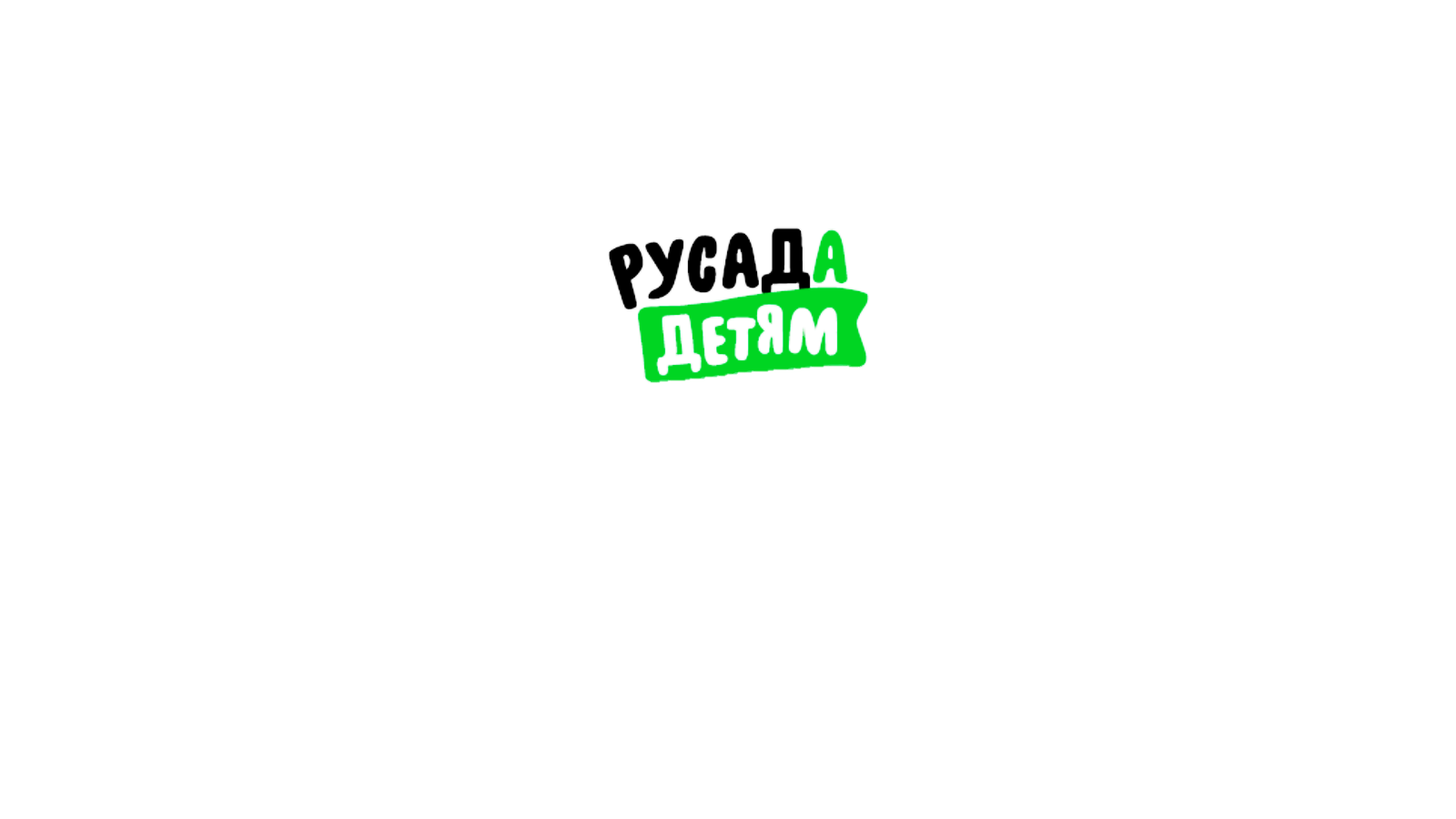 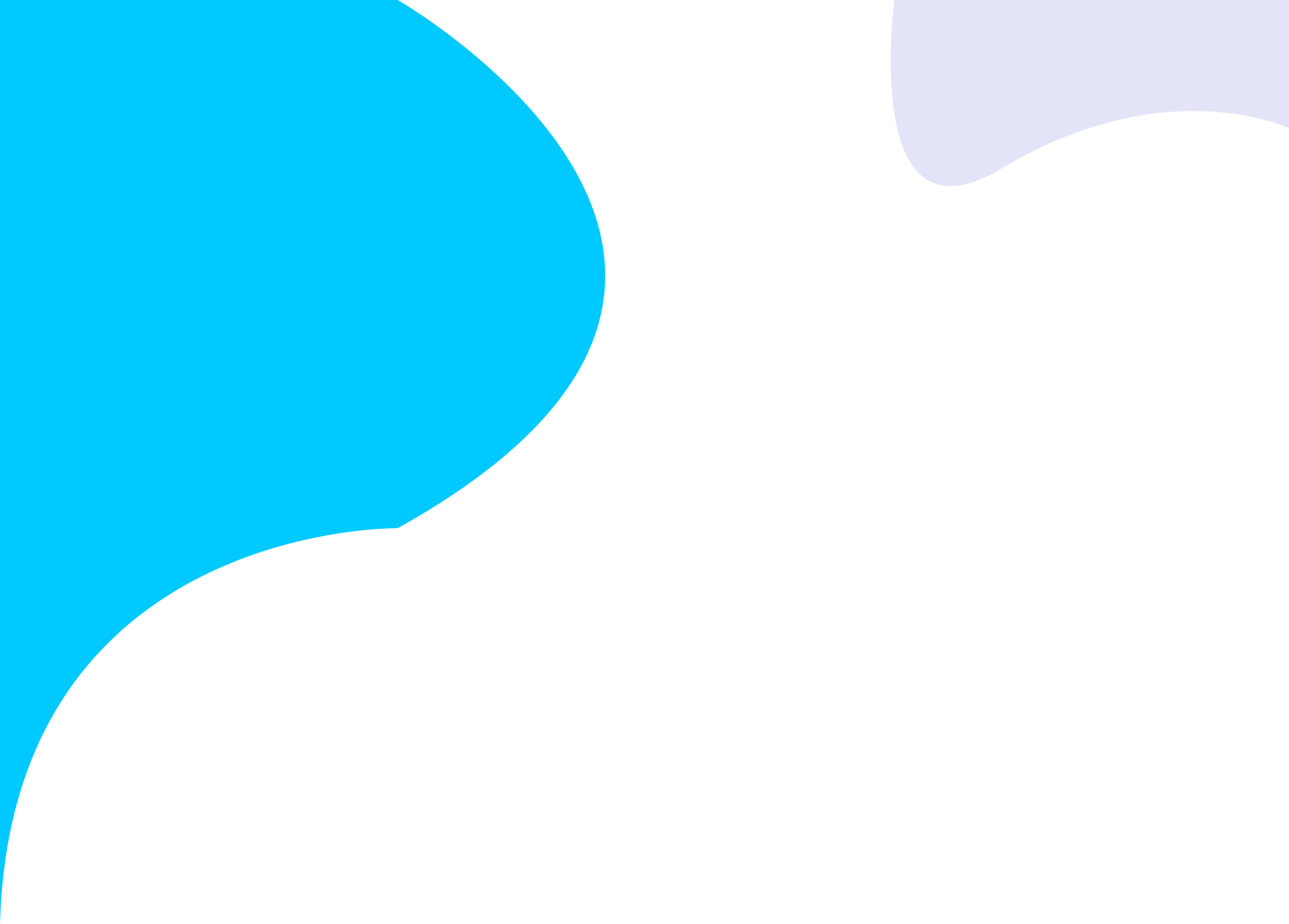 СПОРТИВНОЕ ПОВЕДЕНИЕ
СПОРТИВНОЕ ПОВЕДЕНИЕ ТЕСНО СВЯЗАНО С САМОДИСЦИПЛИНОЙ, УВАЖЕНИЕМ, КОНТРОЛЕМ НАД СОБОЙ, ВЫДЕРЖКОЙ И ИГРОЙ ПО ПРАВИЛАМ
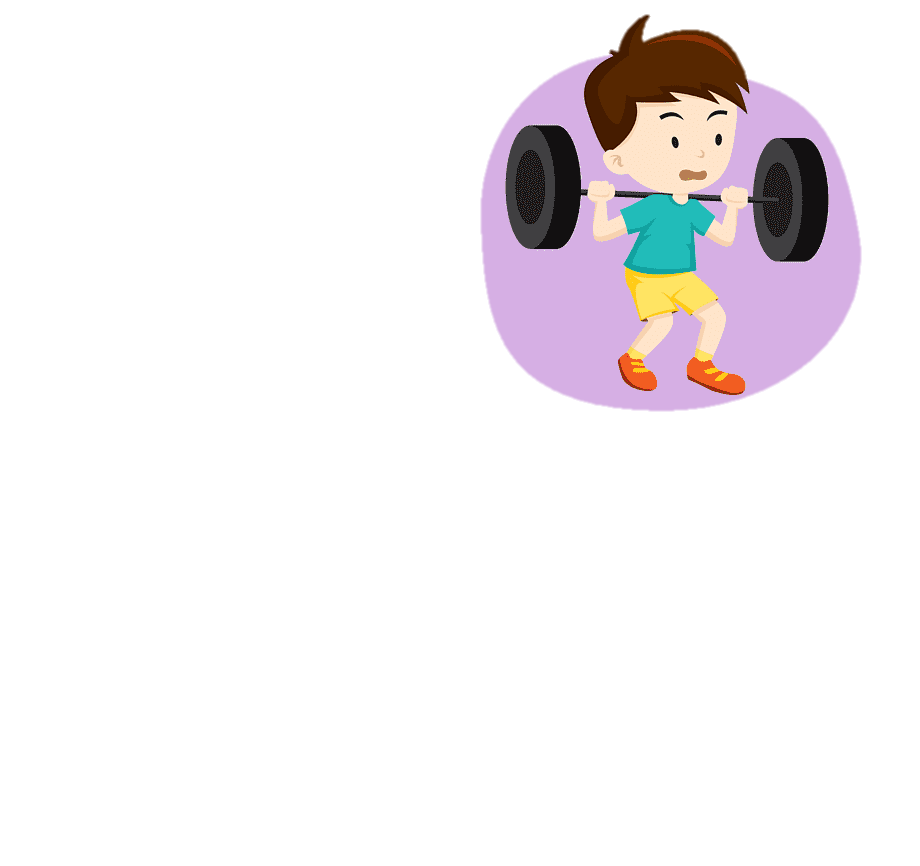 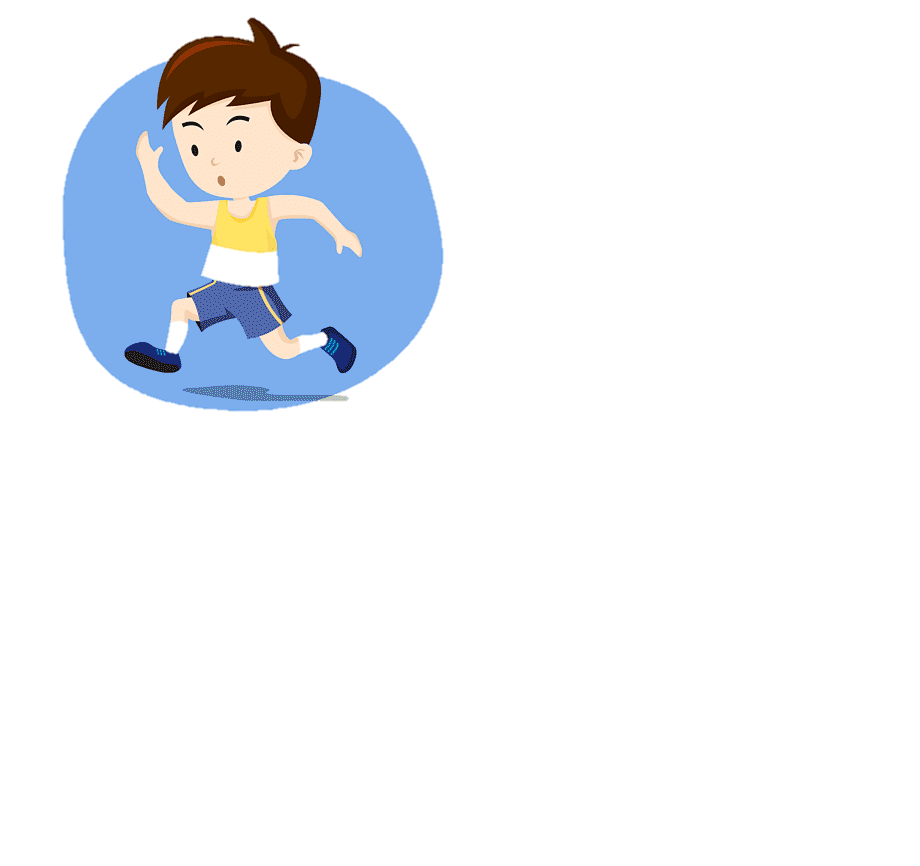 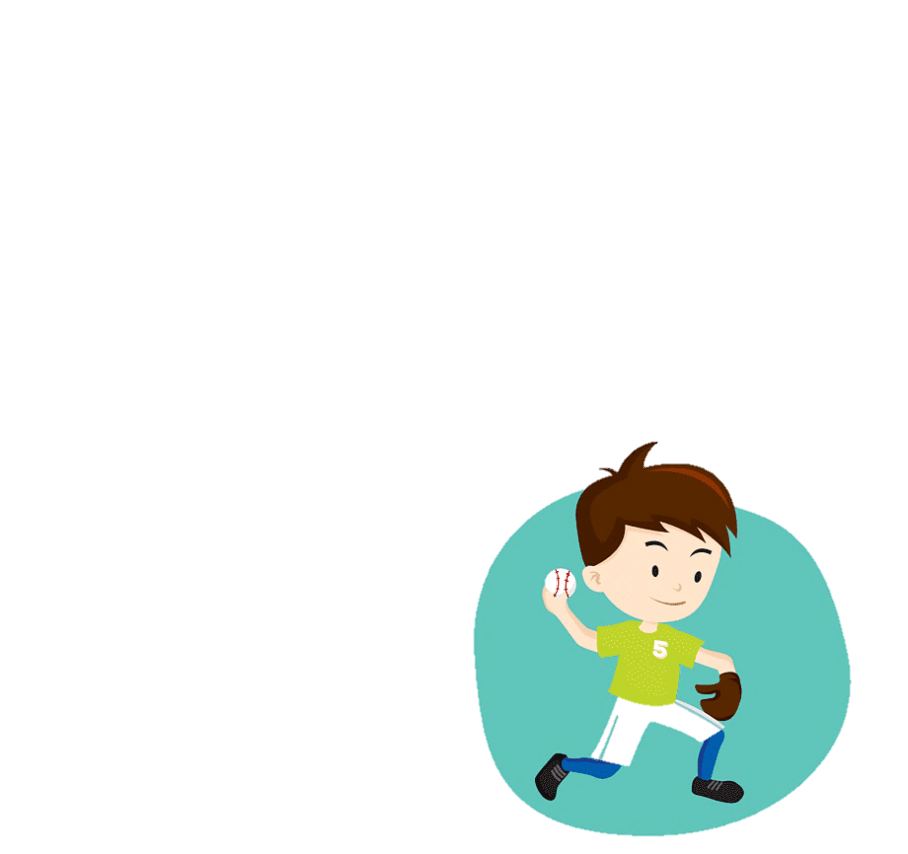 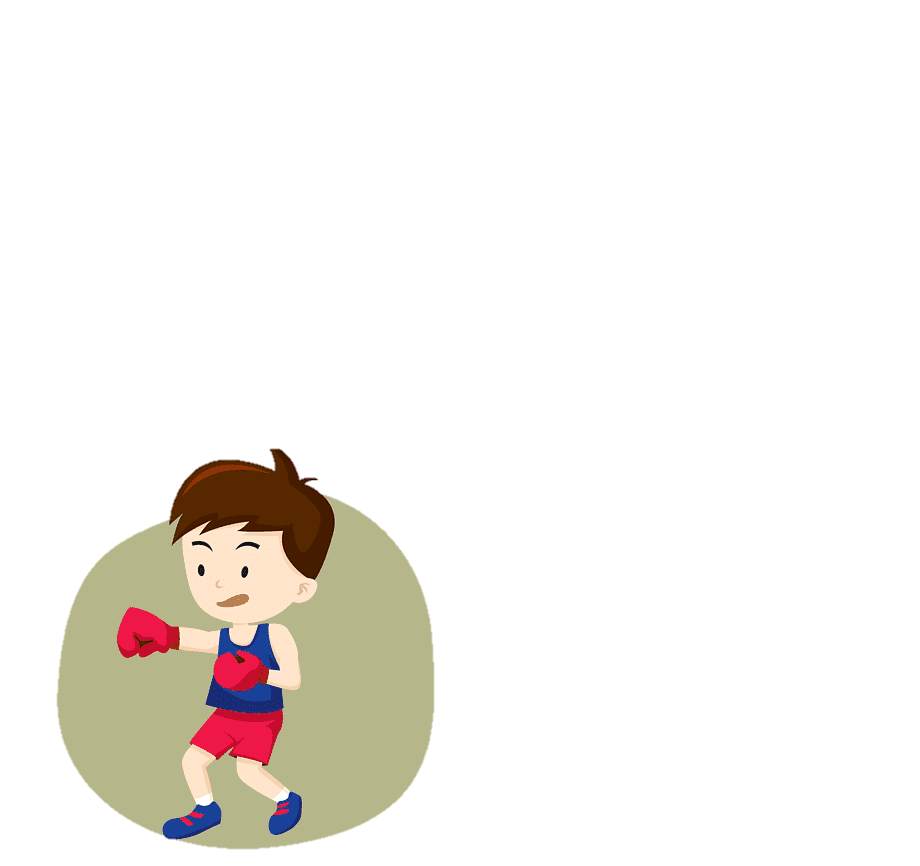 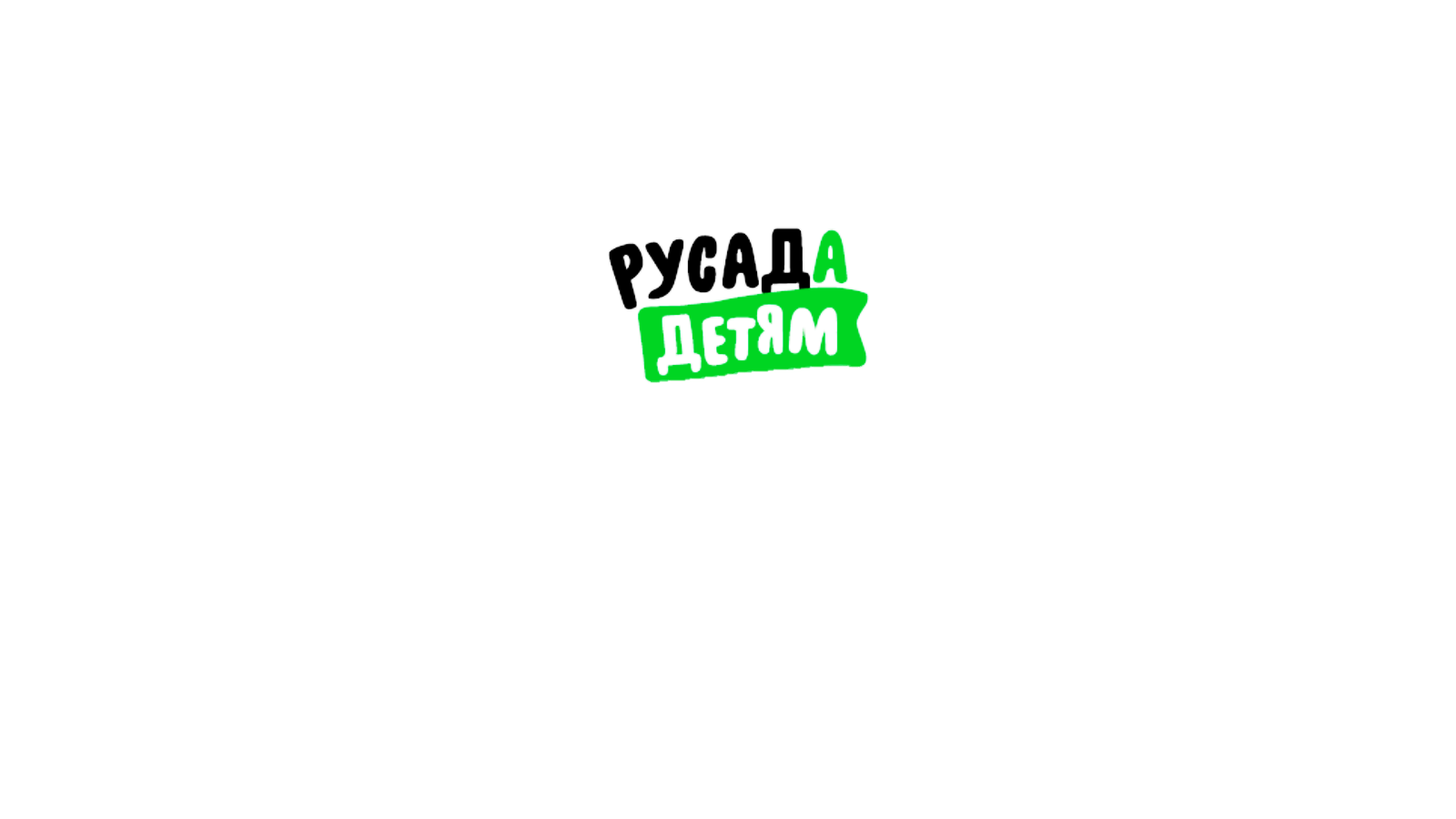 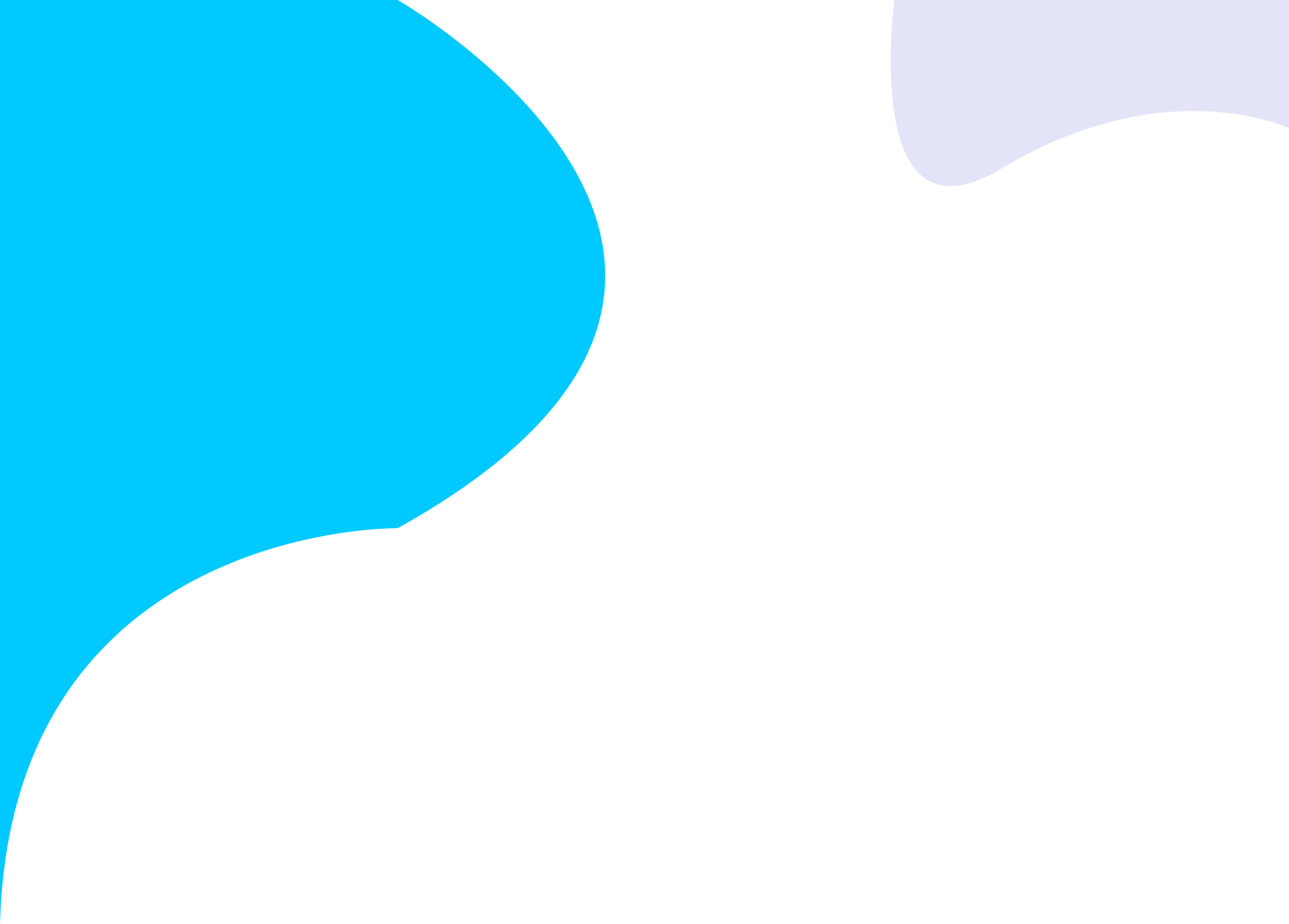 СПОРТИВНОЕ ПОВЕДЕНИЕ
Цель игры
Задание
Карточка знакомит с примерами спортивного и неспортивного поведения
Помести каждое предложение в нужный столбец таблицы
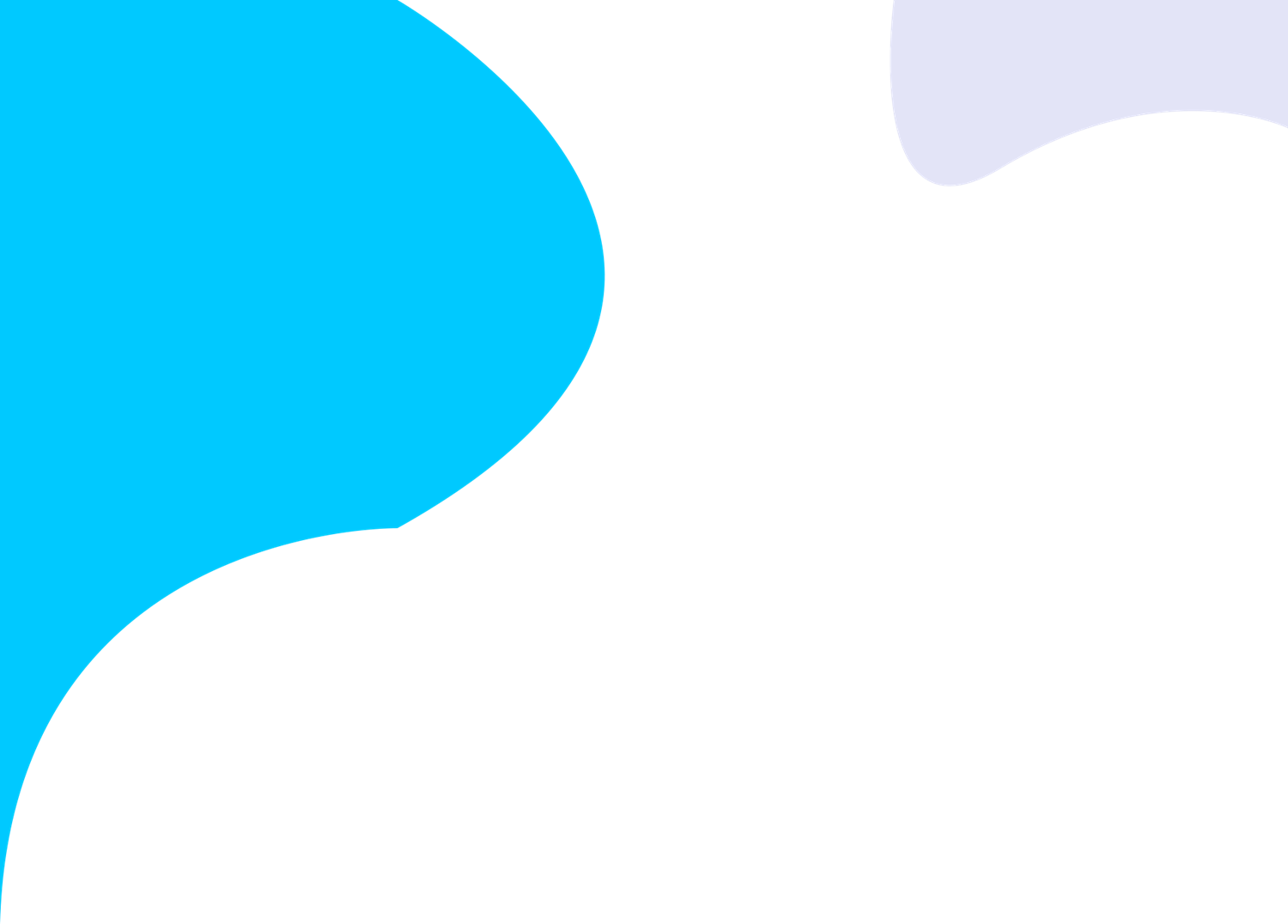 ЧТО ТАКОЕ СПОРТИВНОЕ ПОВЕДЕНИЕ?
СПОРТИВНОЕ
НЕСПОРТИВНОЕ
1. Я ПРИСЛУШИВАЮСЬ К СВОЕМУ ОРГАНИЗМУ И ЗАБОЧУСЬ О СВОЕМ ЗДОРОВЬЕ
2.   Я НАРУШАЮ ПРАВИЛА ИГРЫ, ЧТОБЫ БЫТЬ ПЕРВЫМ
3. Я ПРОБУЮ ВСЕ, ЧТО МНЕ ПРЕДЛАГАЮТ  И МНЕ ТРУДНО СКАЗАТЬ НЕТ
4.  Я ЗНАЮ ПРАВИЛА ИГРЫ И УВАЖАЮ ИХ
7.  Я УВАЖАЮ СОПЕРНИКА
5. Я ГОТОВ РАДИ ПОБЕДЫ НА ВСЕ
6. Я МОГУ НАКРИЧАТЬ НА СУДЬЮ
8.  МОЕ ЗДОРОВЬЕ ВАЖНЕЕ ПЬЕДЕСТАЛОВ
9.  КОГДА У МЕНЯ СЛУЧАЮТСЯ НЕУДАЧИ, Я НАЧИНАЮ ИСКАТЬ ПУТЬ, КАК ОБОЙТИ ПРАВИЛА И ПРЕУСПЕТЬ
10.  КОГДА У МЕНЯ ЧТО_ТО НЕ ПОЛУЧАЕТСЯ, Я НЕ ОПУСКАЮ РУКИ И ИДУ К ПОБЕДЕ ЧЕСТНО
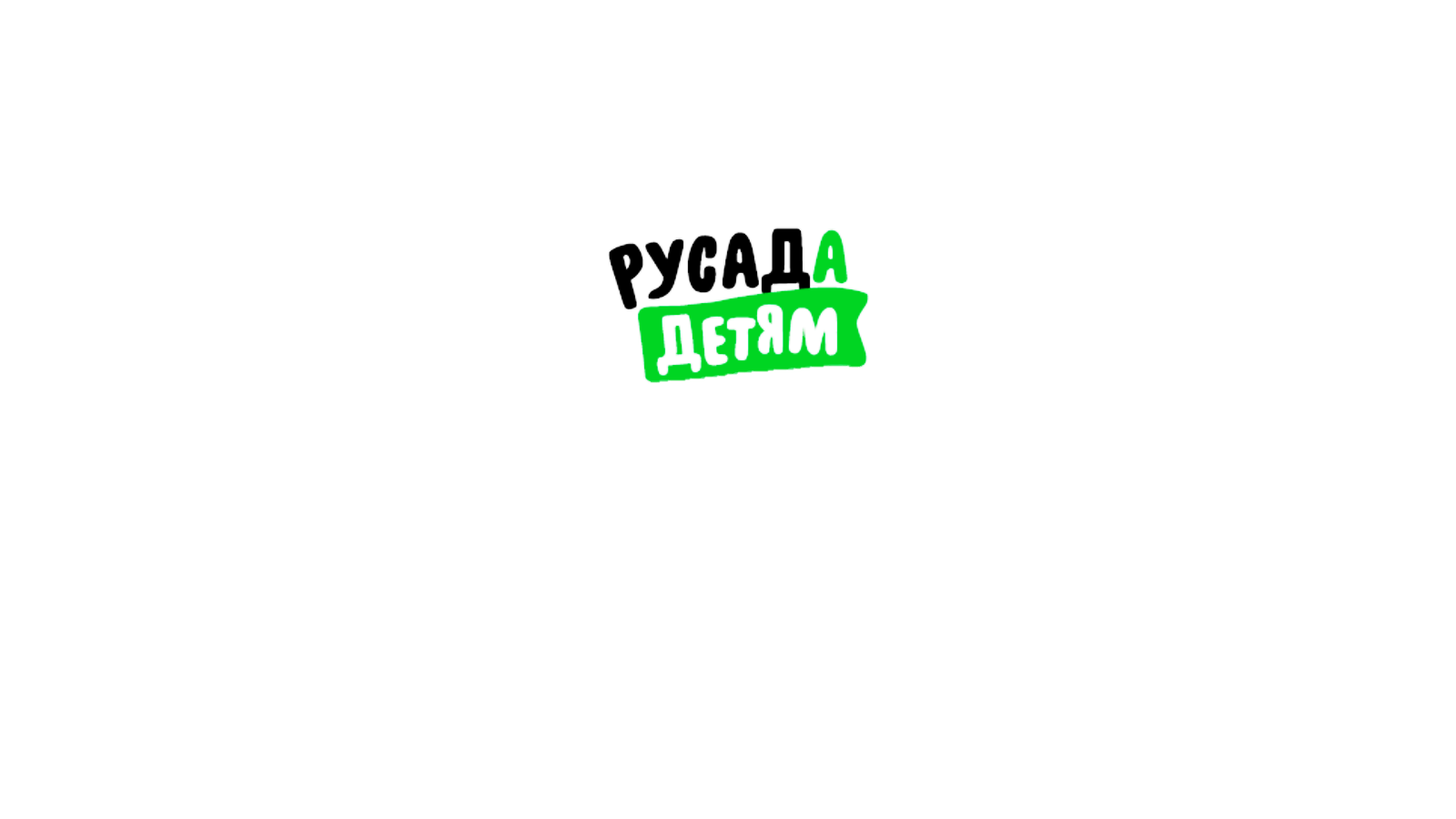 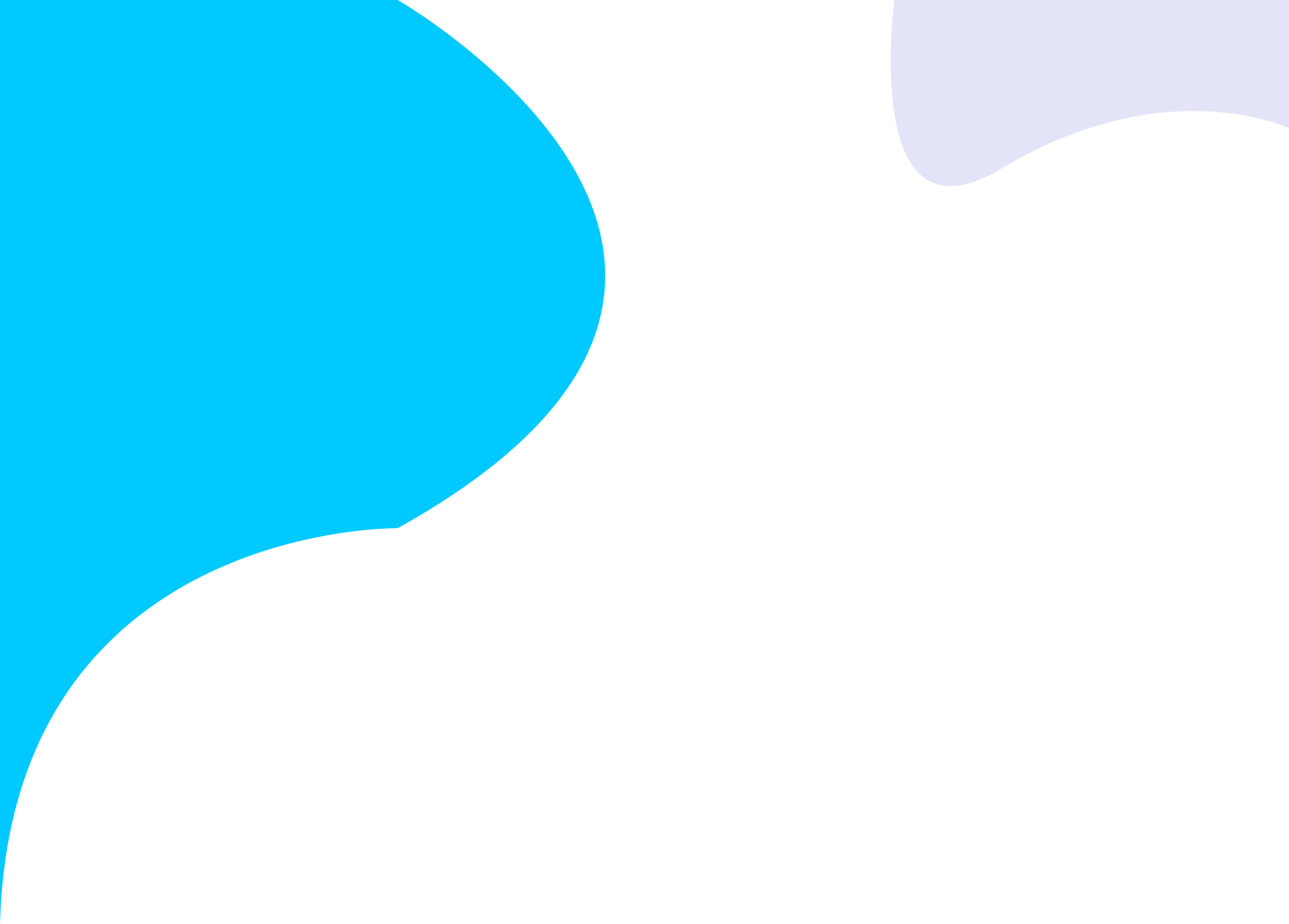 ЧЕСТНАЯ ИГРА
Равенство – это, в первую очередь, одинаковые возможности
Одинаковые условия игры лежат в основе честных соревнований. Спортивные результаты могут быть измерены честным образом только в том случае, если правила игры для всех едины.
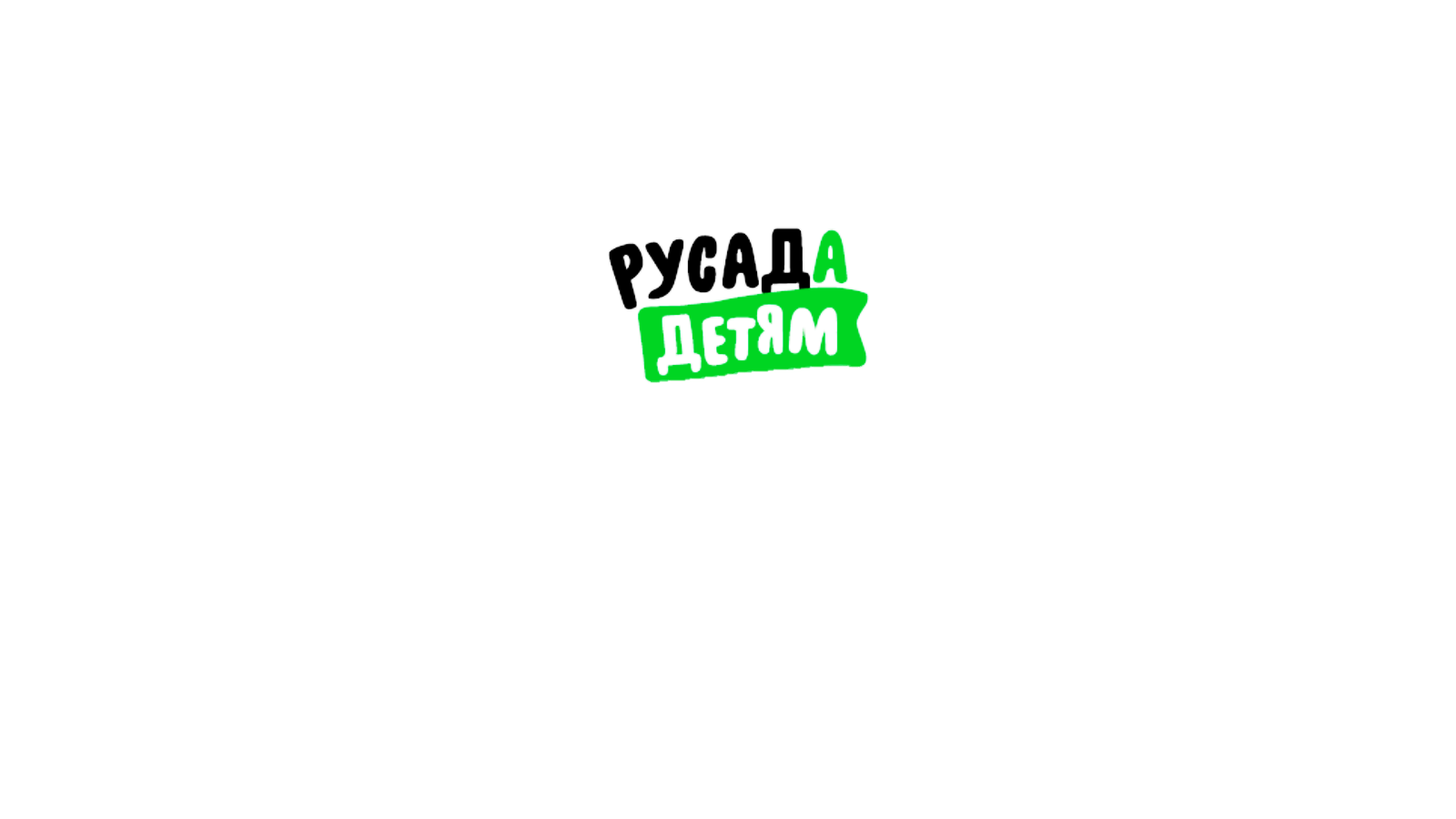 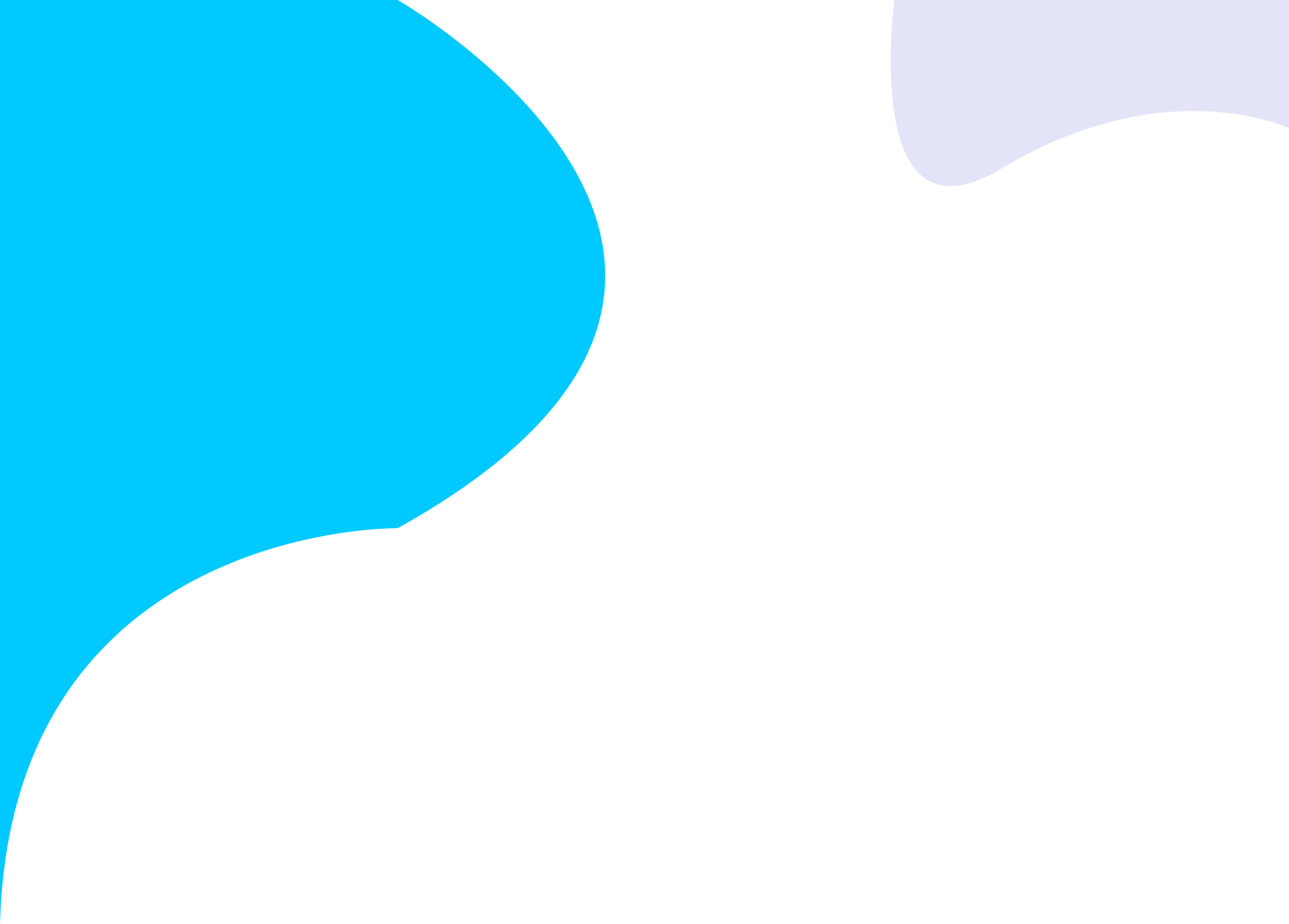 ЧЕСТНАЯ ИГРА
Цель игры
Задание
Найди различия на каждой карточке и определи, у какого спортсмена есть преимущество и в чем оно заключается
Карточки помогут понять, что значит соревноваться в одинаковых условиях
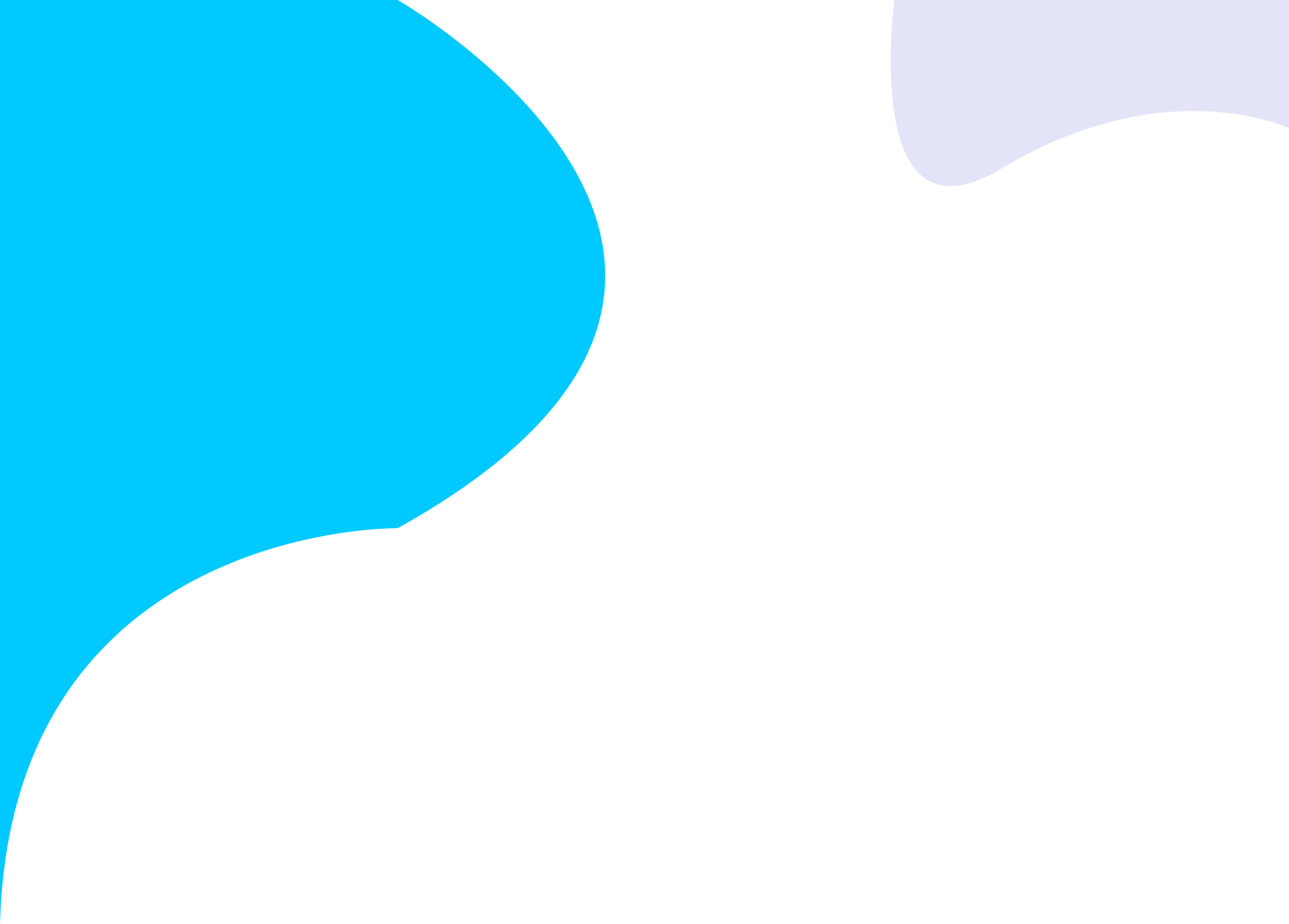 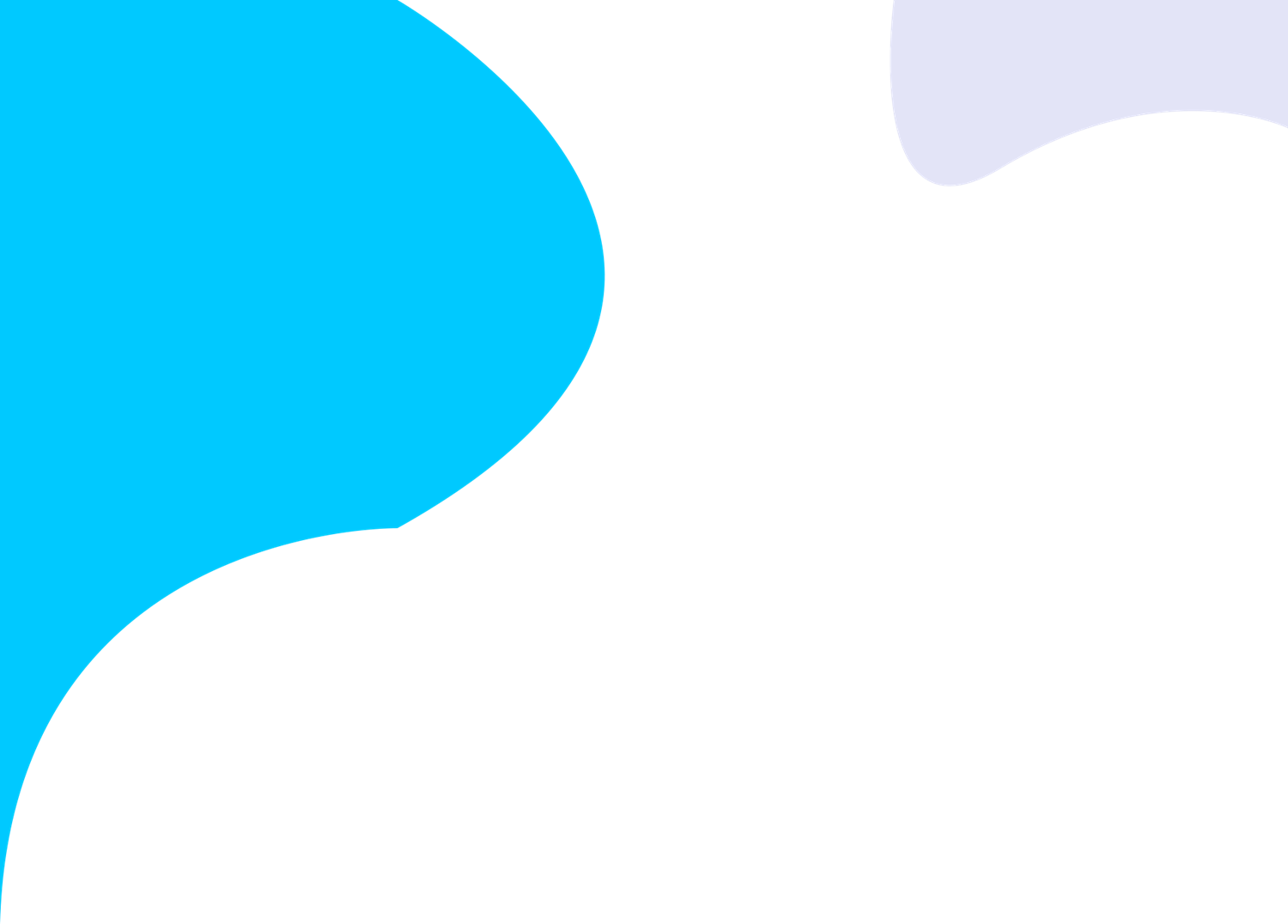 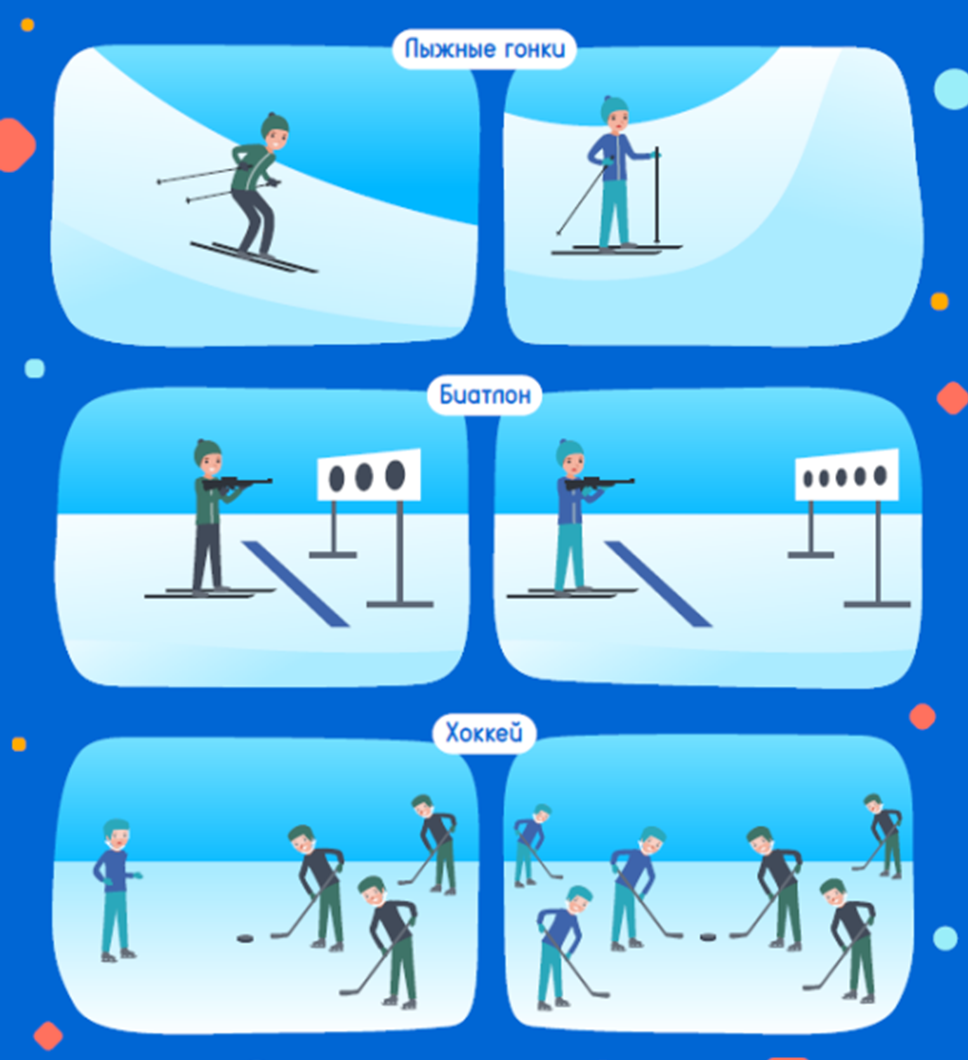 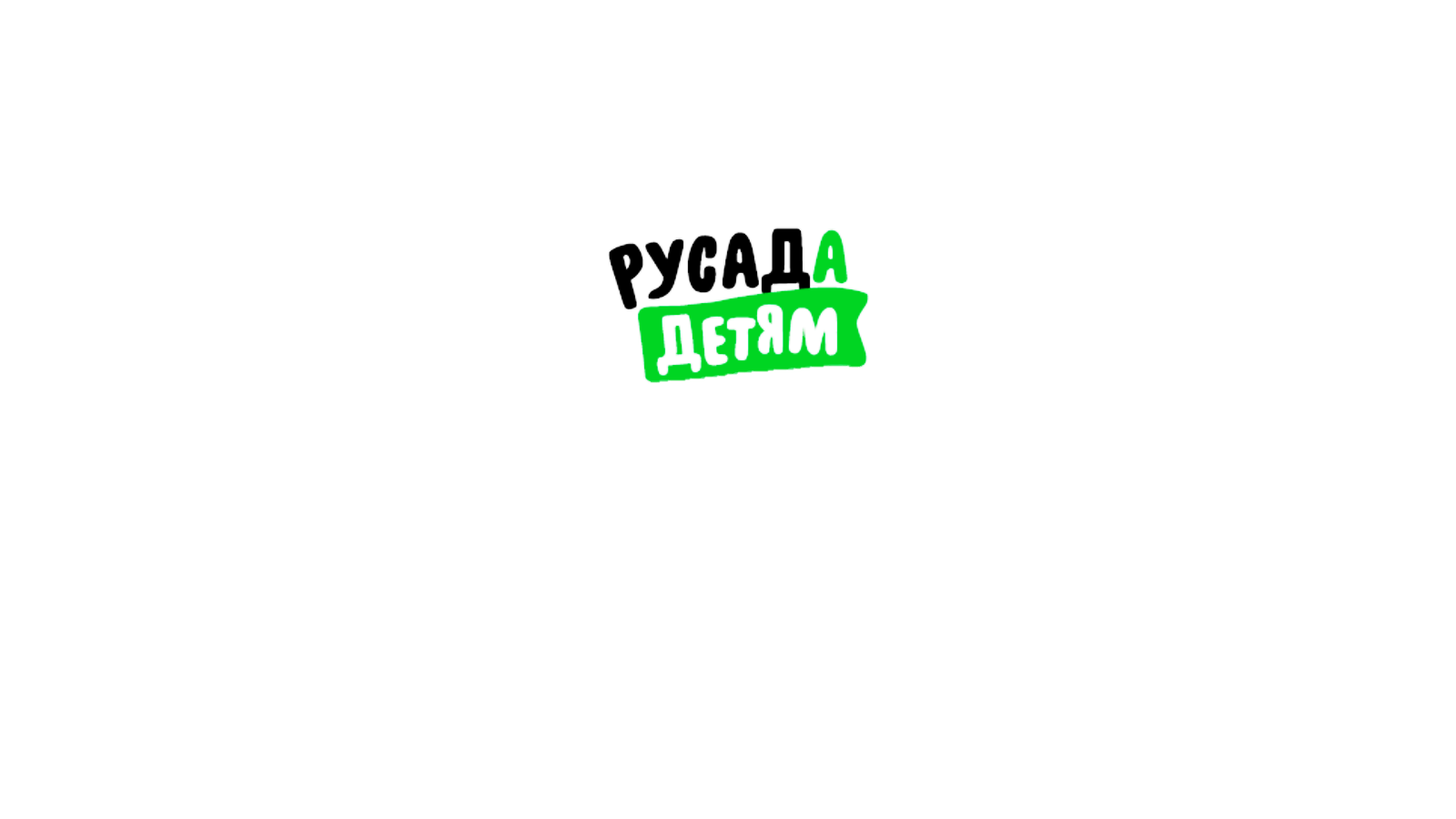 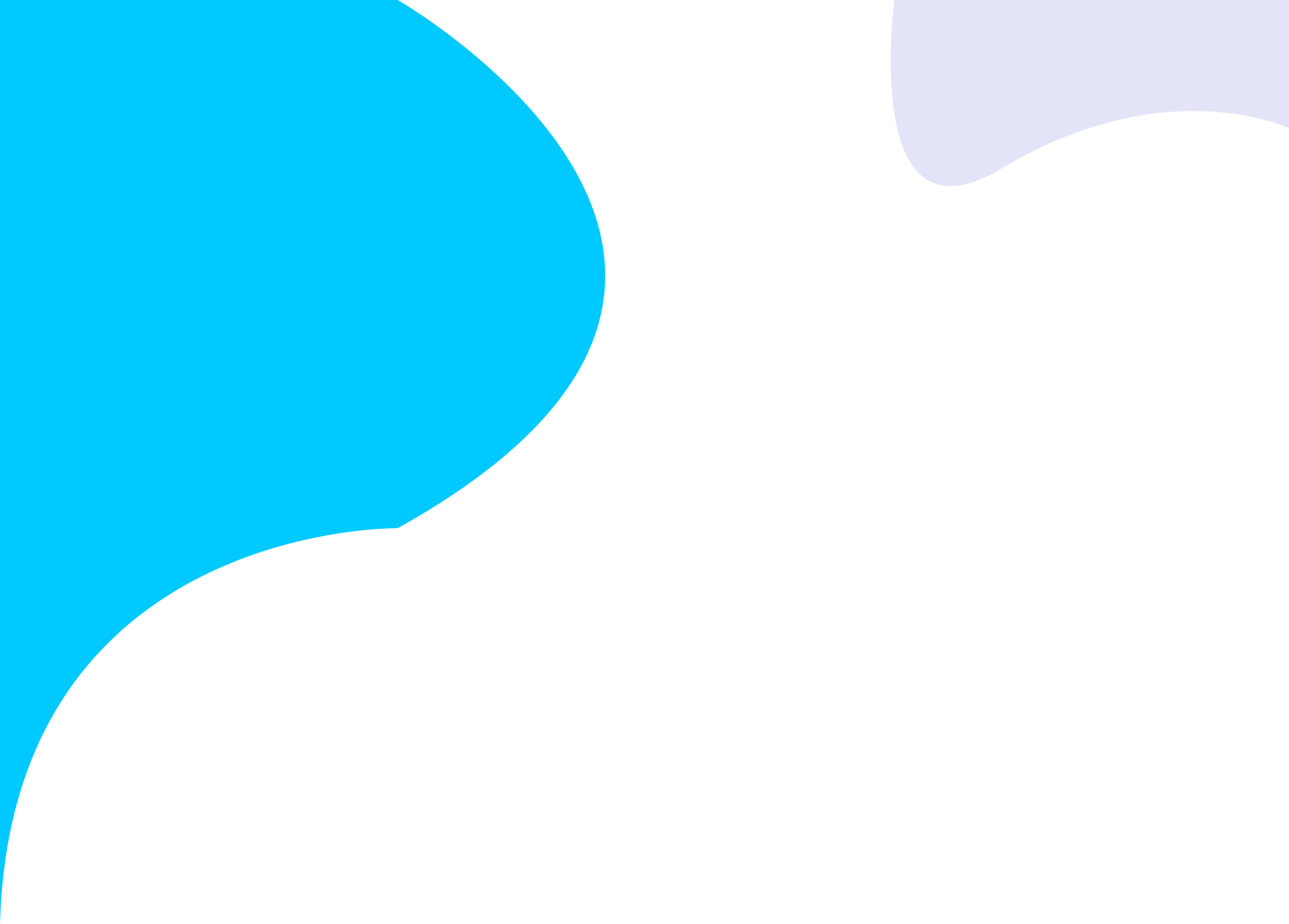 ИГРАЙ ЧЕСТНО!